PROGRAMA OBRAS MENORES EJERCICIO 2019
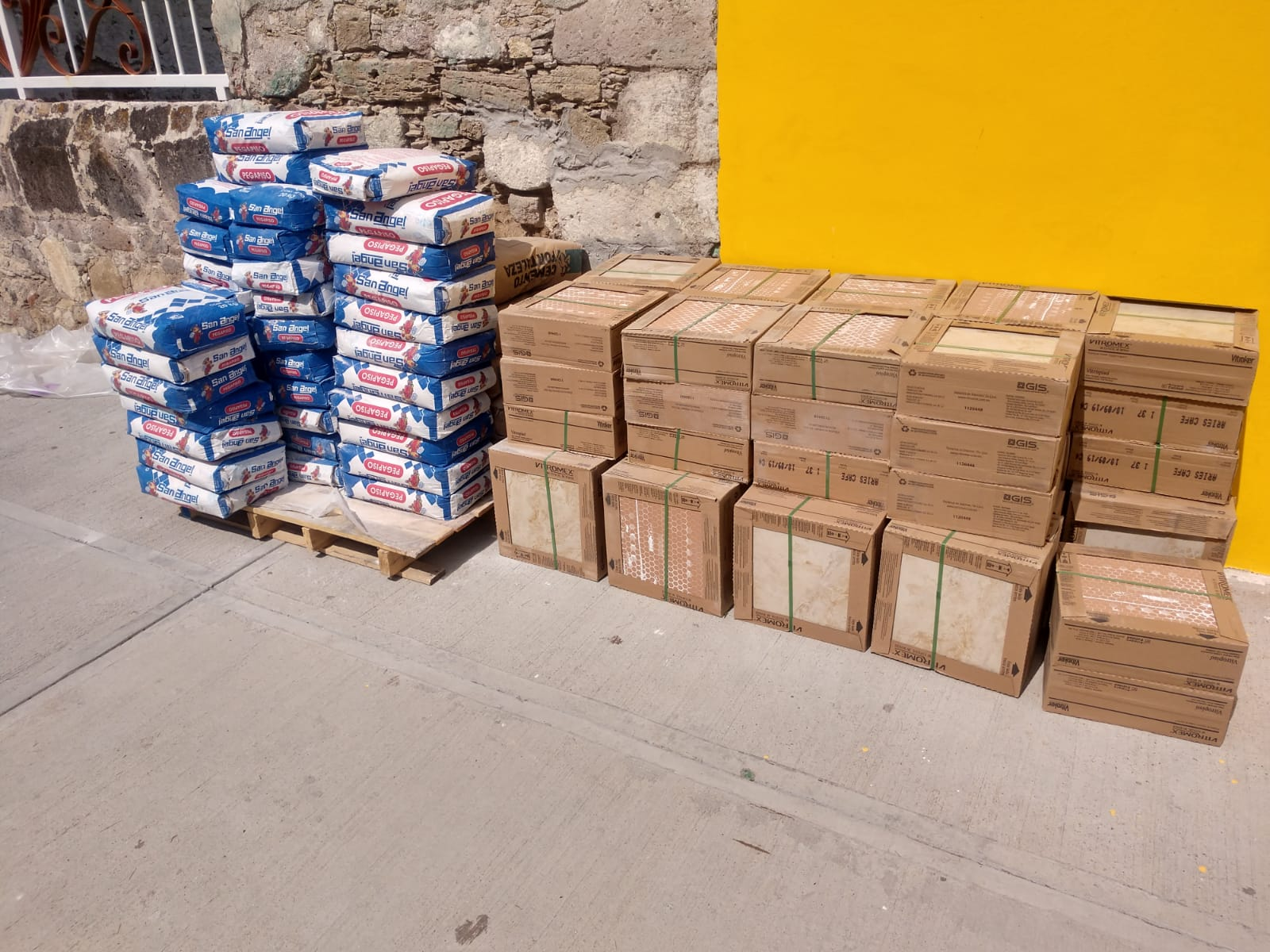 VITROPISO PARA LOS SALONES DEL CENTRO COMUNITARIO


SAUZ DE ARMENTA